Lääkehoidon päivä 2024
Ehdotuksia kuvitukseen
APTEEKKI
Lääkehoidon päivä on joka päivä!
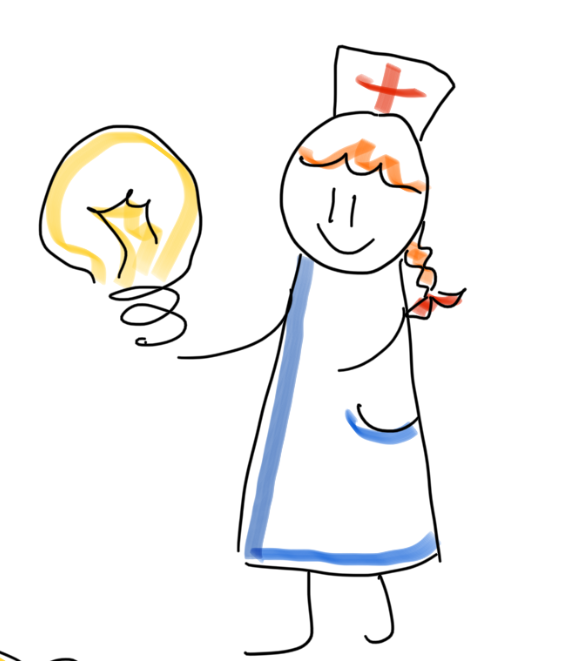 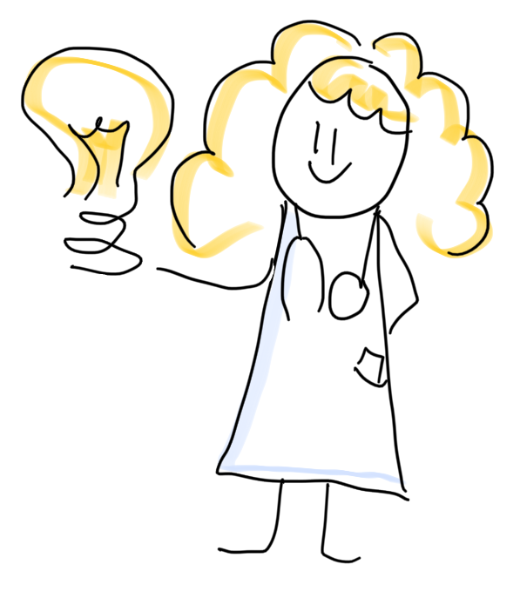 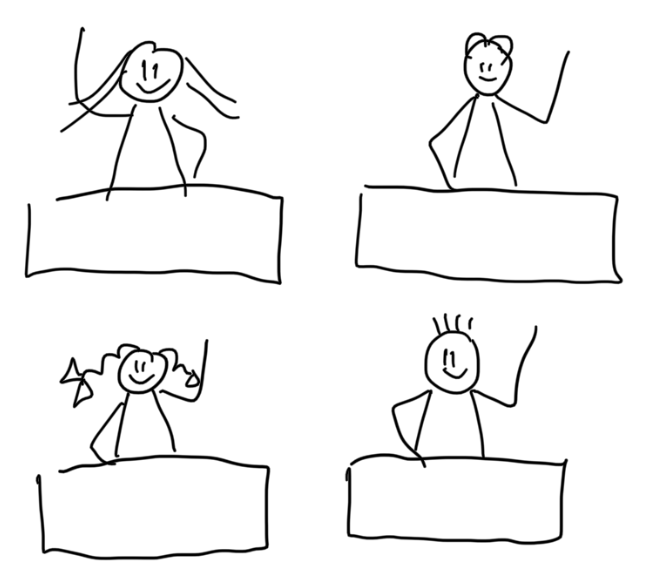 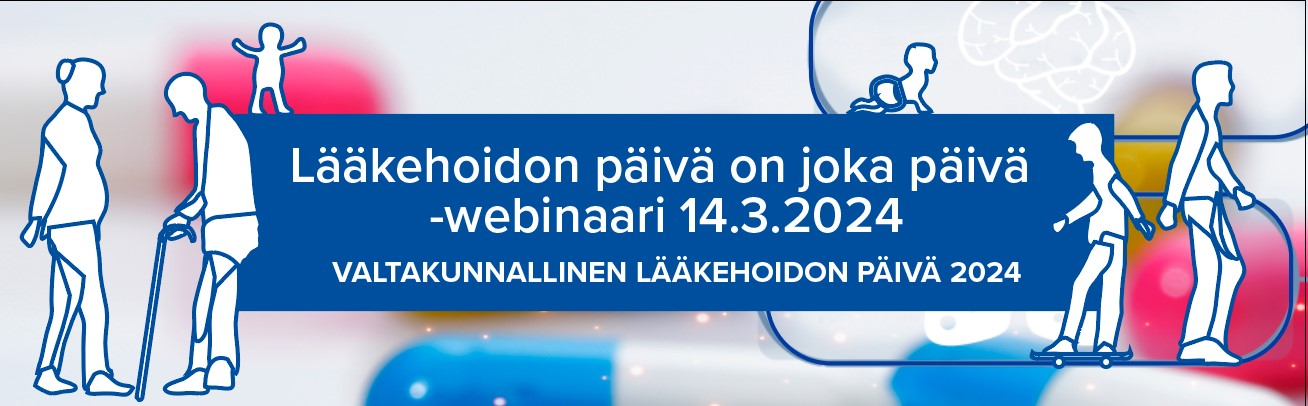 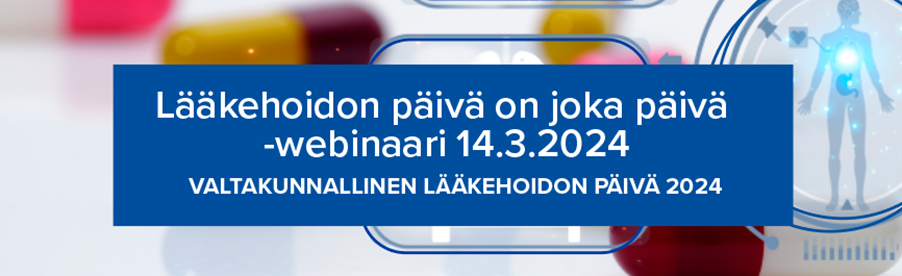 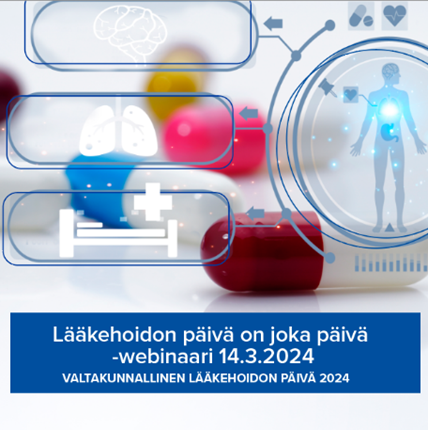